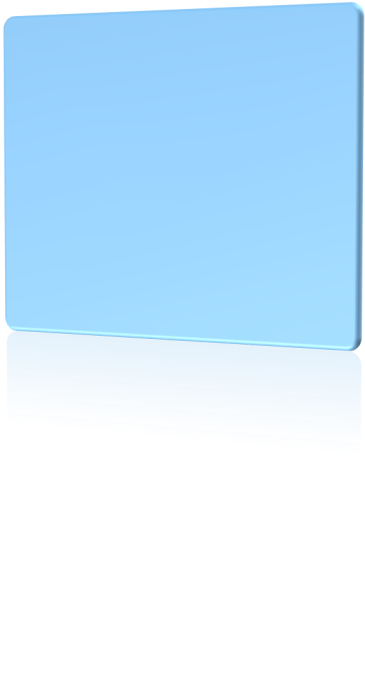 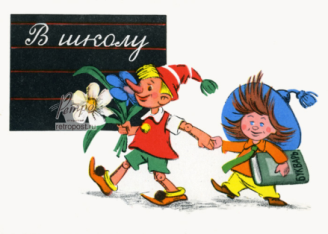 Обобщающий урок
по русскому языку  
в 7 классе

Подготовила 
учитель русского языка и литературы 
МАОУ «Лицей» 
г. Балашиха Московской обл. 
Егупова Альбина Геннадьевна
Для чего Незнайка пришел в школу?Или Н и НН в разных частях речи
На месте каких цифр пишется нн?
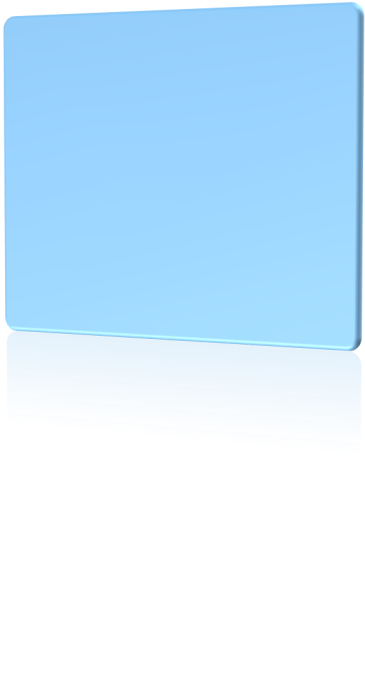 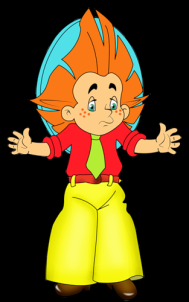 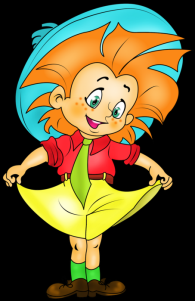 - Привет! Я Незнайка. 
А что это вы тут делаете? 
Что у вас написано на доске? 
Почему вместо букв цифры?
-Почему? Объясните!
Щелкните на буквы нн и н , тогда узнаете, почему пишется в этом слове нн или н. ните
Ответы:1, 4,6.
нн
н
нн
н
н
На картине, писа (1) ой масля (2) ыми красками, были изображе (3) ы дикови (4 )ые фрукты, а на льня (5) ой скатерти, тка (6) ой шелком, была поставле (7) а китайская ваза.
нн
н
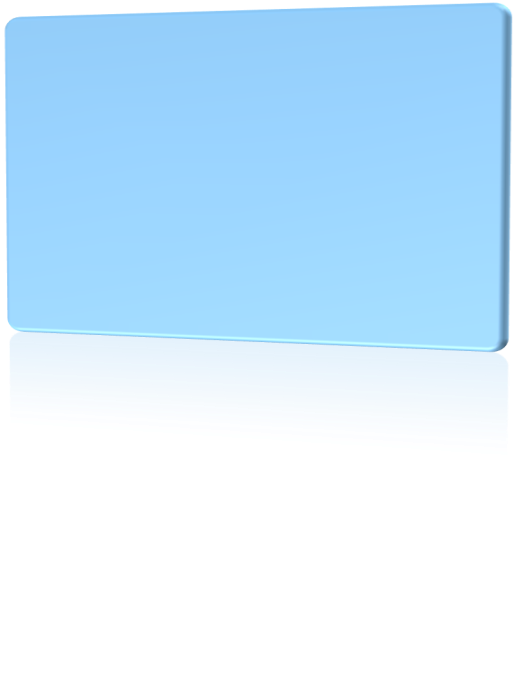 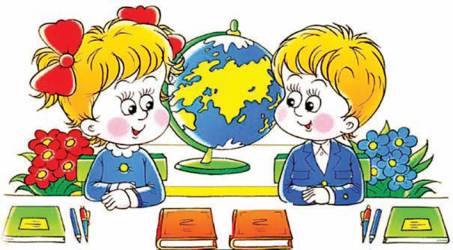 Писанной пишется с нн,т.к.это причастие с зависимыми словами.
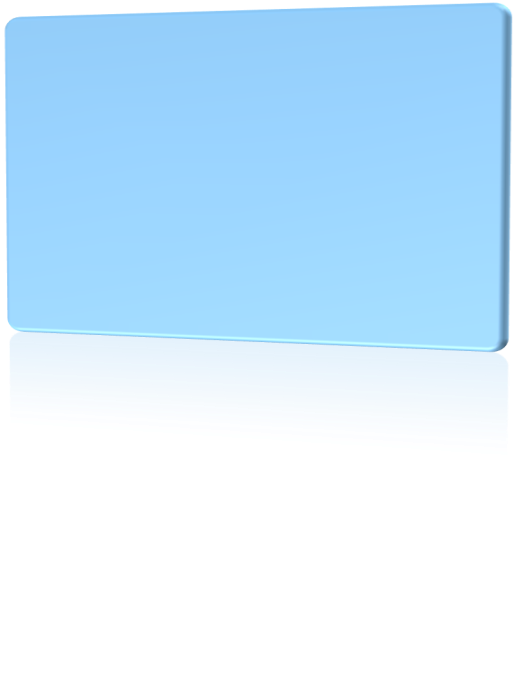 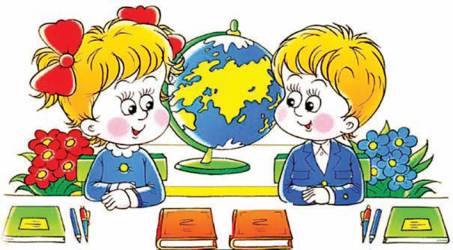 Масляными пишется н, т.к. это прилагательное с суффиксом ян.
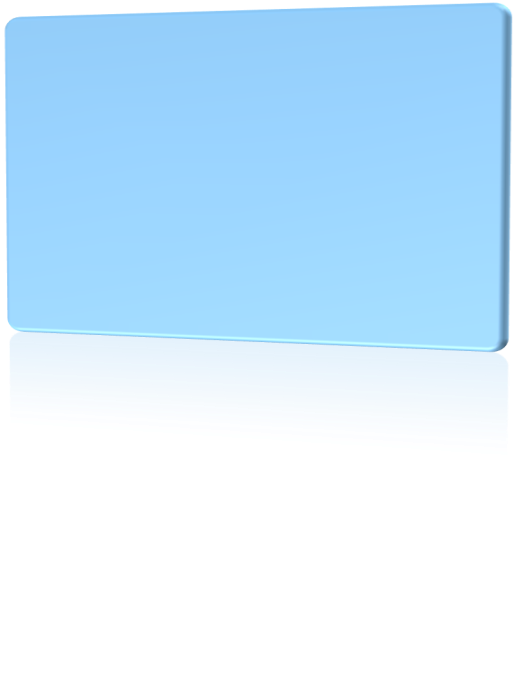 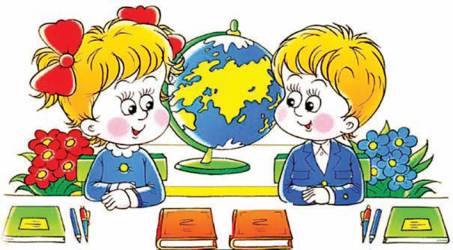 Изображены пишется н, т.к. это краткое причастие.
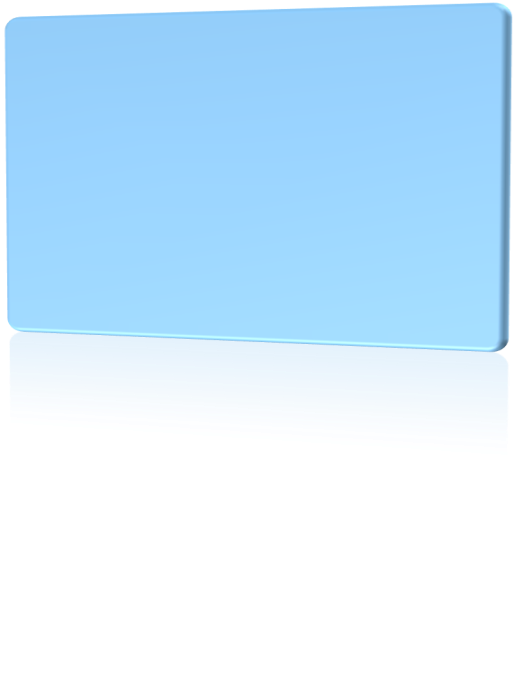 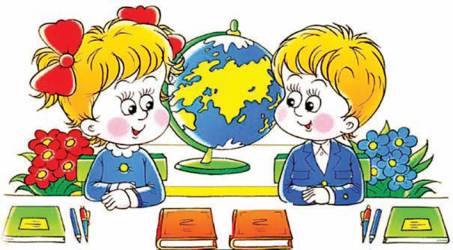 Диковинные пишется с нн, т.к. это прилагательное с основой на н(диковина) плюс суффикс н.
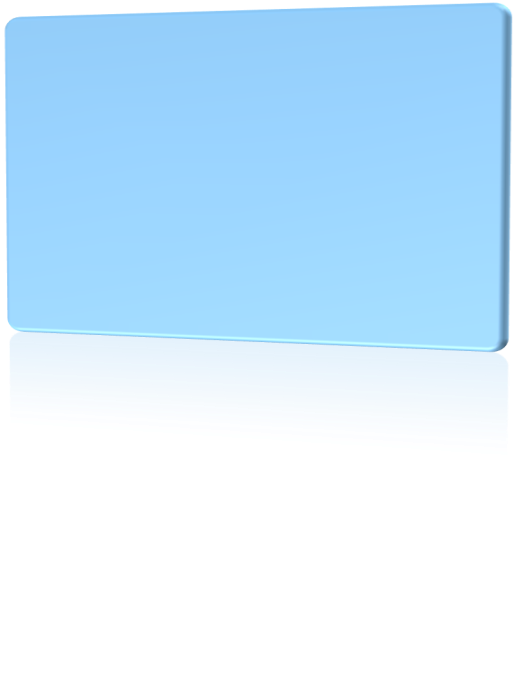 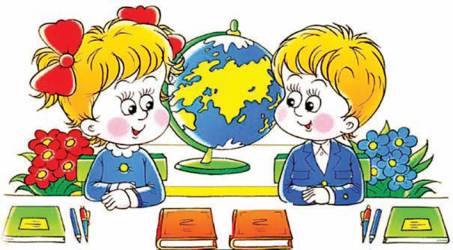 Льняной пишется н, т.к. это прилагательное с суффиксом ян.
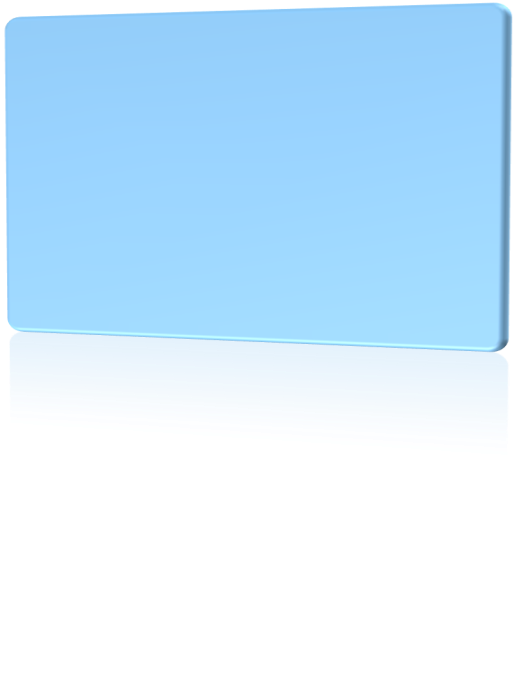 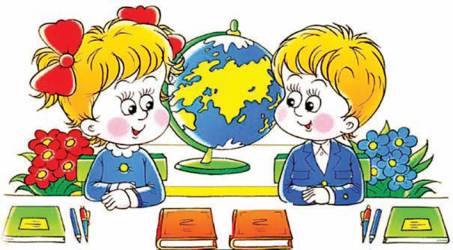 Тканной пишется с нн, т.к. это причастие с зависимыми словами.
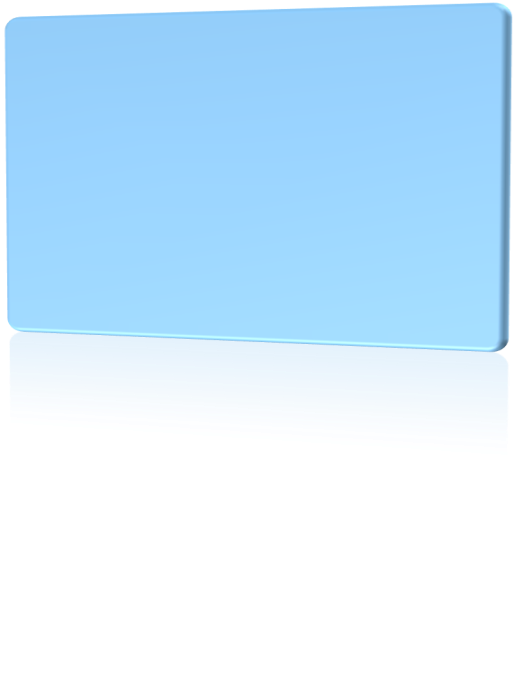 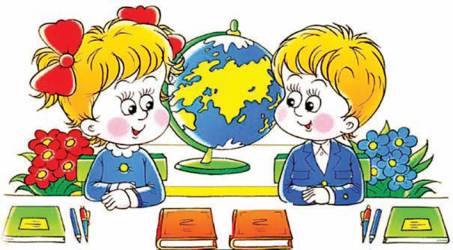 Поставлена пишется с н, т.к. это краткое причастие.
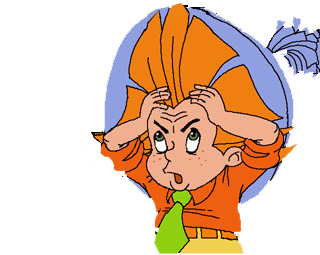 - Ничего не пойму! 
- Как отличить причастие от прилагательного?
- Что такое полное причастие, что такое краткое?
Какой?                   Как?                Что?                 Каков?
Воспроизведем алгоритм выбора Н и НН в словахСначала поставим вопрос и определим часть речи
полная форма
наречие
сущ.
краткая форма
отыменное 
прилагат.
отглагольное 
прилагат.
прилагательное
причастие
причастие
кем?
заменить 
глаголом
образовано 
от глагола
характеристика
заменить 
полной формой
образовано
от сущ.
Определите части речи
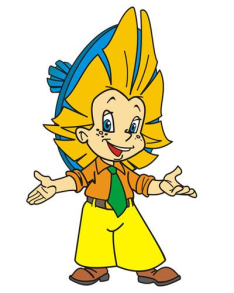 - Теперь понятно!

- Когда же пишется Н, а когда НН?

Серебряные часы, балованный ребенок, бешено мчаться, комфортабельная гостиница.
 Девочка послушна и воспитанна. Встреча выпускников нашей школы была организована и в этом году. Сибиряки обычно всегда сдержанны. Собрание прошло организованно. Сюжеты некоторых произведений сложны и запутанны.
Воспроизведем алгоритм выбора Н и НН в словахН и НН в прилагательных
прилагательное
НН
Н
ан, ян
серебряный  
кожаный
онн, енн
демонстрационный 
безветренный
ин 
гусиный
н +н
длинный
Искл. ветреный
Искл.
стеклянный
оловянныйдеревянный
Без суффикса
юный
масляное пятно (сделанный из 
масла, прил.)
масленый блин(прич.)
На –мя
временный
Распределите в левый столбик прилагательные с Н, в правый с НН
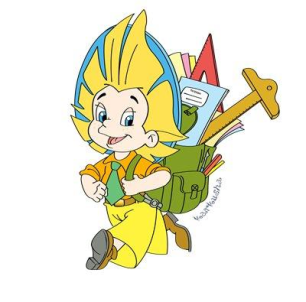 Тума...ая мгла, багр...ый закат, стари...ое оружие, ветр...ая подруга, бесчисле...ое множество, лебед...ая песня, сви...ая тушенка, песч...ый берег, каме...ый дом, моното...ые звуки, оловя...ые солдатики, осе...яя погода, маши...ое отделение, дров...ой склад, ветр...ая мельница, безветре...ая погода, ю...ый друг, недюжи...ые способности, аукцио...ые правила, двусторо...ий договор, вое...ая прокуратура, пламенный привет.
-Тяп-ляп  -  и готово!
Ответы
Воспроизведем алгоритм выбора Н и НН в словахН и НН в причастиях
Причастие
НН
Н
приставка, кроме НЕ
израненный
приставка НЕ
некошеный
искл. 
приданое невесты
названый брат
посажёный отец
прощеное воскресенье
смышленый
раненый
нет пр., есть ОВА, 
ЕВА, ИРОВА
квалифицированный
искл. 
нежданный
негаданный
невиданный
неслыханный
нечаянный
священный
медленный
желанный
деланный
нет пр., есть зав. сл. 
сушенные в печке грибы
нет пр., от гл. сов. в.
решенный
повтор
читаный-перечитаный
Запишите предложение, расставьте знаки, объясните выбор Н и НН
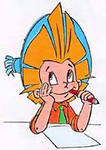 - Ого! Ещё и знаки!!! 
Тут тяп-ляп не обойдёшься…
Этот стари…ый район перестрое…ый в середине девятнадцатого века представлял собой величестве…ое сооружение своды которого опиравшиеся на столбы кова..ого железа покрывали территорию более десяти гектаров. Под бараба…ые аккорды изноше..ого пианино дети танцевали а родители смотрели и хлопали сидя на длинных скамейках которые были установле..ы вдоль стен.
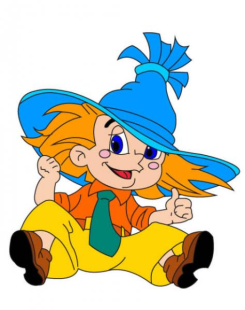 - Уф-ф! Сделал!!!
какой?
Ответы
нн
нн
Этот стари    ый район   перестроек    ый в середине девятнадцатого века  представлял собой 
	величестве    ое сооружение  своды которого    
	опиравшиеся на столбы кова  ого железа  покрывали территорию более десяти гектаров. Под бараба    ые аккорды изноше    ого пианино дети танцевали  а родители смотрели и хлопали сидя на длинных скамейках которые были установле   ы вдоль стен.
,
какие?
,
нн
,
,
н
,
как?
нн
нн
,
,
н
,
Воспроизведем алгоритм выбора Н и НН в словах
Н и НН в кратких формах
Н   НН
Н
НН
Краткое 
отым.прилаг.
Краткое 
отгл. прил.
Краткое прич.
Как полные
Зелена
(как зеленый)
Длинна
( как длинный)
Встреча 
организована 
депутатом
Девочка 
организованна
Составьте предложения со словами
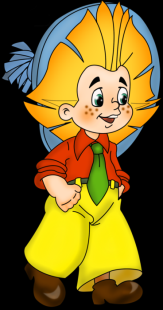 - Хорошо, что не писать. 
А наговорить можно что угодно?
Воспитанна - воспитана, рассеянна - рассеяна.
Воспроизведем алгоритм выбора Н и НН в словахН и НН в наречиях и существительных
наречие
существительное
Как слова, от которых образованы
Говорить (как?) туманно 
( как туманный)
Как прилагательные
Осинник ( н+ник)
Нефтяник (ик)
Последнее упражнениеВставьте Н или НН, объясните выбор
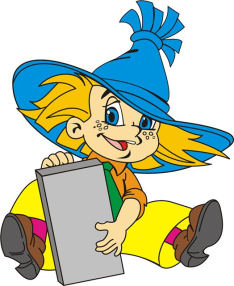 - Ну ладно!
Это про меня. Похоже,
что это мне придется сейчас 
приняться за работу рьяно.
Ответы
нн
нн
нн
Бессо  …    ица, имени  …   ица, совреме   …   ик,
 довере   …   ость. 
 Отвечал рассея  …   о, толкнул нечая  …   о,
 кричал отчая  …   о, вел себя раскова  …   о, принялся за работу рья …  о.
нн
нн
нн
нн
нн
н
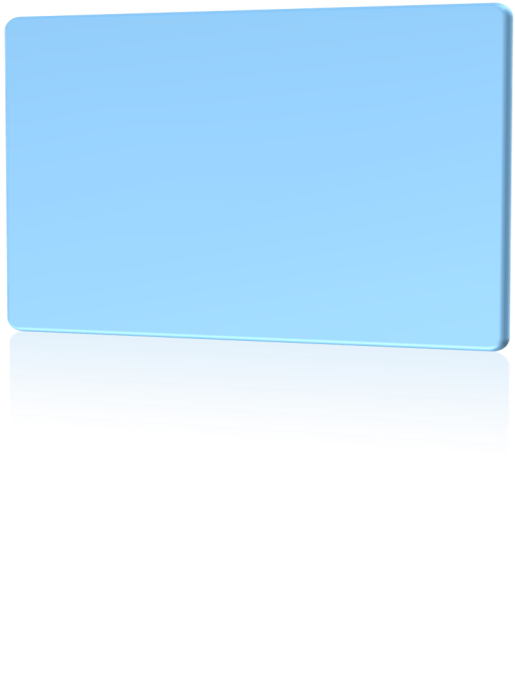 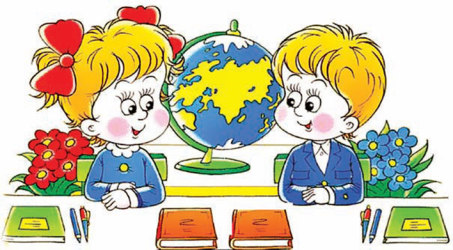 Ответы
Бессонн(ый)+иц(а), именинн(ый)+иц(а), современн(ый)+ик,  доверенн(ый)+ость.Рассеянн(ый)+о,  нечаянн(ый)+о,  отчаянн(ый)+о, раскованн(ый)+о,  рьян(ый)+о.
Тест
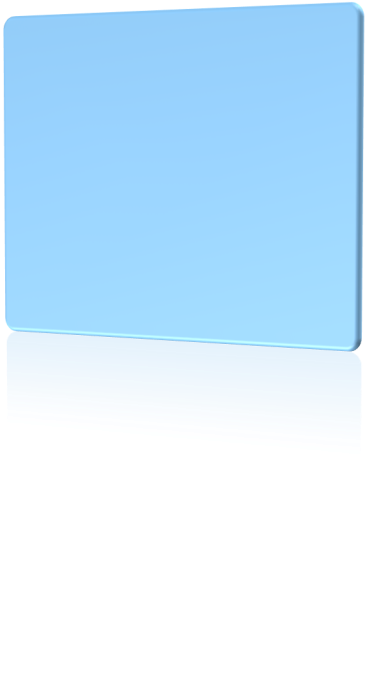 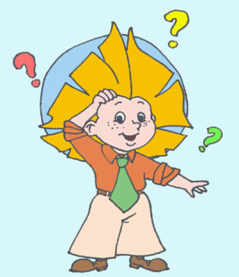 Ответы: 1.г 2.г 3.г 4.б 5.г
Рефлексия
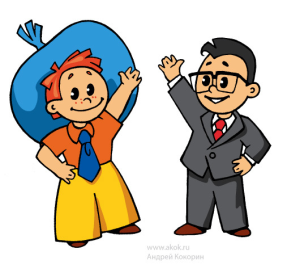 1.Чему же научился Незнайка и вы, ребята?
2.Достигли ли вы целей урока? 
3. В какой степени? Что помогло и что мешало вашей работе на уроке?
4. Оцените свою работу на уроке: «отлично», «хорошо», «плохо».
5. Выберите домашнее задание в зависимости от того, как успешно работали на уроке:
«2» - Проработаю алгоритм еще раз еще раз.
«3» - Выполню упражнения 579, 580, 581 учебника М.М.Разумовской.
«4» - Выберу диктант для выходного контроля по теме.
«5» - Напишу мини-сочинение, употребив Н и НН в разных частях речи.
Все!!! Я устал.
 Больше ничего делать не буду.
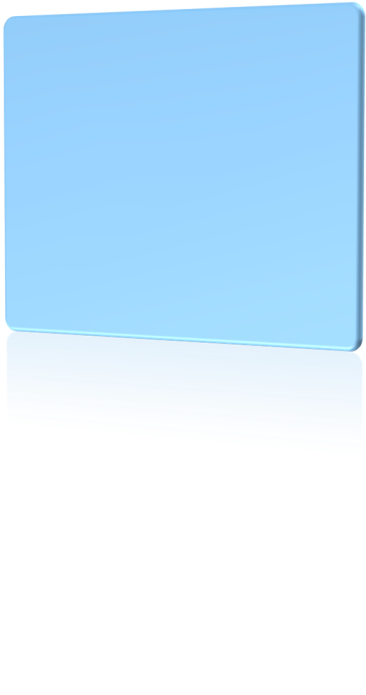 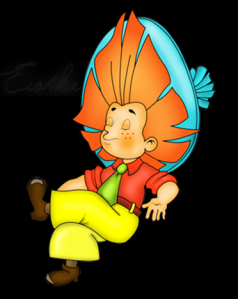 Переме-е-на-а-а!
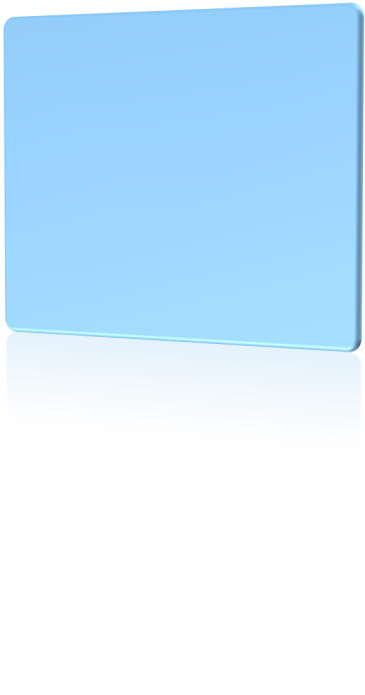 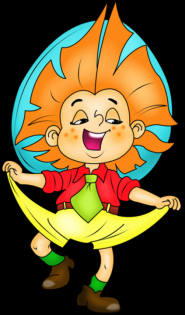 Использованная литература
1.Загоровская О.В., Григоренко О.В. Русский язык. Готовимся к ЕГЭ. Часть А. - М.: Просвещение,2009.- 176 с.
2. Схемы «Н и НН в словах» Егуповой А.Г.
3. Картинки с Незнайкой http://images.yandex.ru/yandsearch?source=wiz&uinfo=sw-1261-sh-933-fw-1036-fh-598-pd-1&p=1&text=%D0%9D%D0%B5%D0%B7%D0%BD%D0%B0%D0%B9%D0%BA%D0%B0&noreask=1&pos=42&rpt=simage&lr=10716&img_url=http%3A%2F%2Fimg-fotki.yandex.ru%2Fget%2F5406%2Flulu0501.31%2F0_58495_68ca8faf_XLhttp://images.yandex.ru/?lr=10716&source=wiz
4. Картинка со школьниками http://www.tumentoday.ru/wp-content/uploads/2012/03/Untitled-411.jpg